Αχιλλέας Μητσός

Περιβαλλοντική Πολιτική
Ευρωπαϊκές και Διεθνείς Διαστάσεις


8 – Παγκόσμια & Ευρωπαϊκά Περιβαλλοντικά Αγαθά
	- «Πανοραμική θεώρηση»
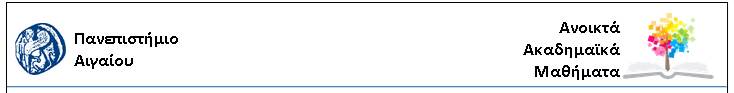 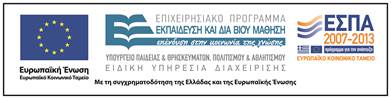 2012-2013      #8
Ευρωπαϊκή και Διεθνής Πολιτική
Αχιλλέας Μητσός
1
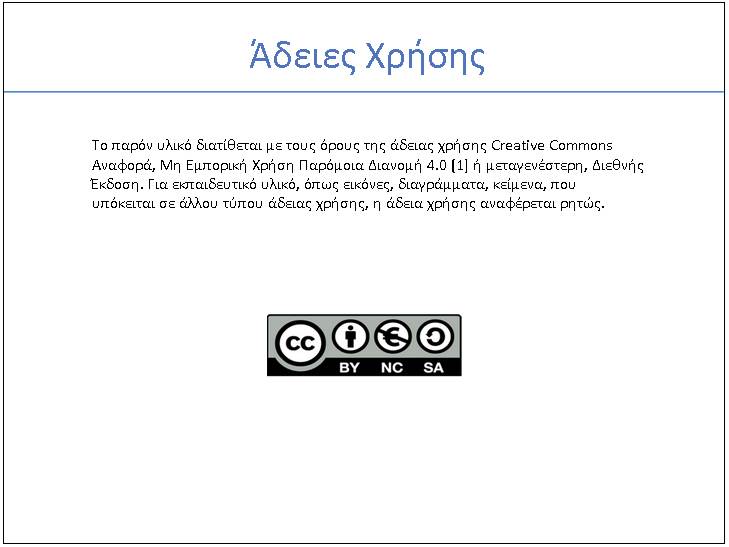 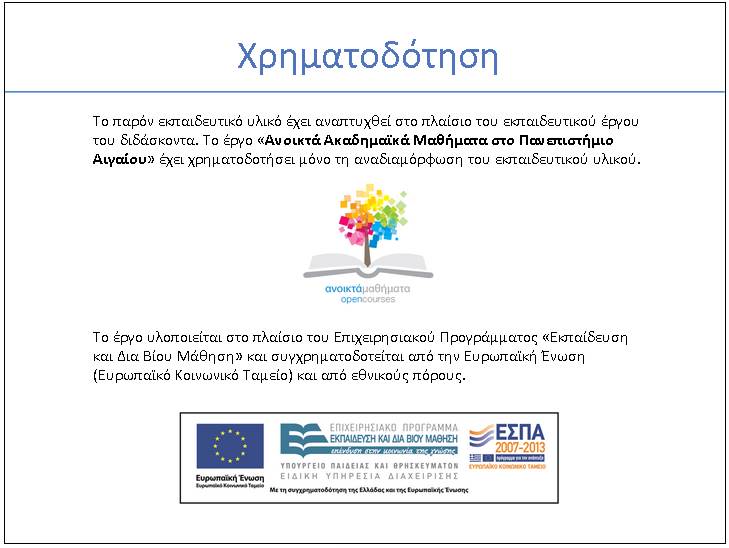 Παγκόσμια περιβαλλοντικά αγαθά
 Ευρωπαϊκά περιβαλλοντικά αγαθά
 Αποτελεσματικότερο επίπεδο παρέμβασης
2012-2013      #8
Ευρωπαϊκή και Διεθνής Πολιτική Αχιλλέας Μητσός
4
Παγκόσμια περιβαλλοντικά αγαθά
 Ευρωπαϊκά περιβαλλοντικά αγαθά
 Αποτελεσματικότερο επίπεδο παρέμβασης
2012-2013      #8
Ευρωπαϊκή και Διεθνής Πολιτική Αχιλλέας Μητσός
5
Παγκόσμια περιβαλλοντικά αγαθά
Ποια περιβαλλοντικά ζητήματα πρέπει … σε παγκόσμιο επίπεδο
Κύρια χαρακτηριστικά
Περιβαλλοντικοί οργανισμοί και «παρασιτικές» ρυθμίσεις
Μείζονα ζητήματα και συμφωνίες
2012-2013      #8
Ευρωπαϊκή και Διεθνής Πολιτική Αχιλλέας Μητσός
6
Παγκόσμια περιβαλλοντικά αγαθά
Ποια περιβαλλοντικά ζητήματα πρέπει … σε παγκόσμιο επίπεδο
2012-2013      #8
Ευρωπαϊκή και Διεθνής Πολιτική Αχιλλέας Μητσός
7
Παγκόσμια περιβαλλοντικά αγαθά
Ποια περιβαλλοντικά ζητήματα πρέπει … σε παγκόσμιο επίπεδο

 Αν εξωτερικές επιπτώσεις ξεπερνούν τα εθνικά σύνορα
 Αν τρόπος εθνικής αντιμετώπισης νοθεύει λειτουργία άλλων «παγκόσμιων αγαθών»
2012-2013      #8
Ευρωπαϊκή και Διεθνής Πολιτική Αχιλλέας Μητσός
8
Παγκόσμια περιβαλλοντικά αγαθά 
2. Κύρια χαρακτηριστικά
2012-2013      #8
Ευρωπαϊκή και Διεθνής Πολιτική Αχιλλέας Μητσός
9
Παγκόσμια περιβαλλοντικά αγαθά 
2. Κύρια χαρακτηριστικά
					           
 Κυρίαρχος ρόλος κρατών (ή ΕΕ)
 Κράτη – ηγέτες και κράτη – ουραγοί
 Καμπύλη Kuznets					
 Αναπτυγμένα κράτη και «τα σπασμένα σκαλοπάτια»
2012-2013      #8
Ευρωπαϊκή και Διεθνής Πολιτική Αχιλλέας Μητσός
10
Παγκόσμια περιβαλλοντικά αγαθά 
2. Κύρια χαρακτηριστικά
					           
 Κυρίαρχος ρόλος κρατών (ή ΕΕ)
 Κράτη – ηγέτες και κράτη – ουραγοί
 Καμπύλη Kuznets					
 Αναπτυγμένα κράτη και «τα σπασμένα σκαλοπάτια»
 Εθελοντικός χαρακτήρας
2012-2013      #8
Ευρωπαϊκή και Διεθνής Πολιτική Αχιλλέας Μητσός
11
Παγκόσμια περιβαλλοντικά αγαθά 
3. Περιβαλλοντικοί οργανισμοί και «παρασιτικές» ρυθμίσεις
2012-2013      #8
Ευρωπαϊκή και Διεθνής Πολιτική Αχιλλέας Μητσός
12
Παγκόσμια περιβαλλοντικά αγαθά 
3. Περιβαλλοντικοί οργανισμοί και «παρασιτικές» ρυθμίσεις


					ΠΟΕ, ΔΝΤ, Διεθνής Τράπεζα…
Κατηγορίες διεθνών οργανισμών
					Ειδικοί διεθνείς οργανισμοί (ΟΗΕ…)
2012-2013      #8
Ευρωπαϊκή και Διεθνής Πολιτική Αχιλλέας Μητσός
13
Παγκόσμια περιβαλλοντικά αγαθά
	4. Μείζονα ζητήματα και συμφωνίες
2012-2013      #8
Ευρωπαϊκή και Διεθνής Πολιτική Αχιλλέας Μητσός
14
Παγκόσμια περιβαλλοντικά αγαθά
	4. Μείζονα ζητήματα και συμφωνίες
Πηγή: O’Neil,K., The Environment and International Relations, Cambridge University Press, 2008, pp.34-38

 Κλιματική αλλαγή  […άνοδος θερμοκρασιών, επίπεδο θαλασσών…]
Σύμβαση ΟΗΕ για την κλιματική αλλαγή (1992), Πρωτόκολλο Κυότο (1997)…
2012-2013      #8
Ευρωπαϊκή και Διεθνής Πολιτική Αχιλλέας Μητσός
15
Παγκόσμια περιβαλλοντικά αγαθά
	4. Μείζονα ζητήματα και συμφωνίες
Πηγή: O’Neil,K., The Environment and International Relations, Cambridge University Press, 2008, pp.34-38

 Κλιματική αλλαγή  […άνοδος θερμοκρασιών, επίπεδο θαλασσών…]
Σύμβαση ΟΗΕ για την κλιματική αλλαγή (1992), Πρωτόκολλο Κυότο (1997)…
 Καταστροφή του ατμοσφαιρικού όζοντος […καρκίνοι δέρματος …]
Σύμβαση Βιένης για την προστασία της στιβάδας του όζοντος
2012-2013      #8
Ευρωπαϊκή και Διεθνής Πολιτική Αχιλλέας Μητσός
16
Παγκόσμια περιβαλλοντικά αγαθά
	4. Μείζονα ζητήματα και συμφωνίες
Πηγή: O’Neil,K., The Environment and International Relations, Cambridge University Press, 2008, pp.34-38

 Κλιματική αλλαγή  […άνοδος θερμοκρασιών, επίπεδο θαλασσών…]
Σύμβαση ΟΗΕ για την κλιματική αλλαγή (1992), Πρωτόκολλο Κυότο (1997)…
 Καταστροφή του ατμοσφαιρικού όζοντος […καρκίνοι δέρματος …]
Σύμβαση Βιένης για την προστασία της στιβάδας του όζοντος
 Διασυνοριακή ατμοσφαιρική ρύπανση  […κυρίως εκπομπές θείου … όξινη βροχή…]
Σύμβαση για διασυνοριακή ατμοσφαιρική ρύπανση (1979) και μεταγενέστερα πρωτόκολλα
2012-2013      #8
Ευρωπαϊκή και Διεθνής Πολιτική Αχιλλέας Μητσός
17
Παγκόσμια περιβαλλοντικά αγαθά
	4. Μείζονα ζητήματα και συμφωνίες
Πηγή: O’Neil,K., The Environment and International Relations, Cambridge University Press, 2008, pp.34-38

 Κλιματική αλλαγή  […άνοδος θερμοκρασιών, επίπεδο θαλασσών…]
Σύμβαση ΟΗΕ για την κλιματική αλλαγή (1992), Πρωτόκολλο Κυότο (1997)…
 Καταστροφή του ατμοσφαιρικού όζοντος […καρκίνοι δέρματος …]
Σύμβαση Βιένης για την προστασία της στιβάδας του όζοντος
 Διασυνοριακή ατμοσφαιρική ρύπανση  […κυρίως εκπομπές θείου … όξινη βροχή…]
Σύμβαση για διασυνοριακή ατμοσφαιρική ρύπανση (1979) και μεταγενέστερα πρωτόκολλα
 Απώλεια βιοποικιλότητας […εγγενής αξία και ευρύτερες συνέπειες…]
Σύμβαση βιολογικής ποικιλίας (1992), Πρωτόκολλο Καρταγένας (2000)
2012-2013      #8
Ευρωπαϊκή και Διεθνής Πολιτική Αχιλλέας Μητσός
18
Παγκόσμια περιβαλλοντικά αγαθά
	4. Μείζονα ζητήματα και συμφωνίες
Πηγή: O’Neil,K., The Environment and International Relations, Cambridge University Press, 2008, pp.34-38

 Κλιματική αλλαγή  […άνοδος θερμοκρασιών, επίπεδο θαλασσών…]
Σύμβαση ΟΗΕ για την κλιματική αλλαγή (1992), Πρωτόκολλο Κυότο (1997)…
 Καταστροφή του ατμοσφαιρικού όζοντος […καρκίνοι δέρματος …]
Σύμβαση Βιένης για την προστασία της στιβάδας του όζοντος
 Διασυνοριακή ατμοσφαιρική ρύπανση  […κυρίως εκπομπές θείου … όξινη βροχή…]
Σύμβαση για διασυνοριακή ατμοσφαιρική ρύπανση (1979) και μεταγενέστερα πρωτόκολλα
 Απώλεια βιοποικιλότητας […εγγενής αξία και ευρύτερες συνέπειες…]
Σύμβαση βιολογικής ποικιλίας (1992), Πρωτόκολλο Καρταγένας (2000)
 Αποψίλωση των δασών  […μη βιώσιμη χρήση των δασικών πόρων – συγκεντρώσεις αερίων …]
Ανεπίσημος συντονισμός
2012-2013      #8
Ευρωπαϊκή και Διεθνής Πολιτική Αχιλλέας Μητσός
19
Παγκόσμια περιβαλλοντικά αγαθά
	4. Μείζονα ζητήματα και συμφωνίες
Πηγή: O’Neil,K., The Environment and International Relations, Cambridge University Press, 2008, pp.34-38

 Κλιματική αλλαγή  […άνοδος θερμοκρασιών, επίπεδο θαλασσών…]
Σύμβαση ΟΗΕ για την κλιματική αλλαγή (1992), Πρωτόκολλο Κυότο (1997)…
 Καταστροφή του ατμοσφαιρικού όζοντος […καρκίνοι δέρματος …]
Σύμβαση Βιένης για την προστασία της στιβάδας του όζοντος
 Διασυνοριακή ατμοσφαιρική ρύπανση  […κυρίως εκπομπές θείου … όξινη βροχή…]
Σύμβαση για διασυνοριακή ατμοσφαιρική ρύπανση (1979) και μεταγενέστερα πρωτόκολλα
 Απώλεια βιοποικιλότητας […εγγενής αξία και ευρύτερες συνέπειες…]
Σύμβαση βιολογικής ποικιλίας (1992), Πρωτόκολλο Καρταγένας (2000)
 Αποψίλωση των δασών  […μη βιώσιμη χρήση των δασικών πόρων – συγκεντρώσεις αερίων …]
Ανεπίσημος συντονισμός
 Απερήμωση  […πείνα]
Σύμβαση των Ηνωμένων Εθνών για την καταπολέμηση της απερήμωσης
2012-2013      #8
Ευρωπαϊκή και Διεθνής Πολιτική Αχιλλέας Μητσός
20
Παγκόσμια περιβαλλοντικά αγαθά
	4. Μείζονα ζητήματα και συμφωνίες
Πηγή: O’Neil,K., The Environment and International Relations, Cambridge University Press, 2008, pp.34-38

 Κλιματική αλλαγή  […άνοδος θερμοκρασιών, επίπεδο θαλασσών…]
Σύμβαση ΟΗΕ για την κλιματική αλλαγή (1992), Πρωτόκολλο Κυότο (1997)…
 Καταστροφή του ατμοσφαιρικού όζοντος […καρκίνοι δέρματος …]
Σύμβαση Βιένης για την προστασία της στιβάδας του όζοντος
 Διασυνοριακή ατμοσφαιρική ρύπανση  […κυρίως εκπομπές θείου … όξινη βροχή…]
Σύμβαση για διασυνοριακή ατμοσφαιρική ρύπανση (1979) και μεταγενέστερα πρωτόκολλα
 Απώλεια βιοποικιλότητας […εγγενής αξία και ευρύτερες συνέπειες…]
Σύμβαση βιολογικής ποικιλίας (1992), Πρωτόκολλο Καρταγένας (2000)
 Αποψίλωση των δασών  […μη βιώσιμη χρήση των δασικών πόρων – συγκεντρώσεις αερίων …]
Ανεπίσημος συντονισμός
 Απερήμωση  […πείνα]
Σύμβαση των Ηνωμένων Εθνών για την καταπολέμηση της απερήμωσης
 Επίμονοι οργανικοί ρύποι  […καρκίνοι κλπ]
Σύμβαση Στοκχόλμης (2001), Ρόττερνταμ (1998)
2012-2013      #8
Ευρωπαϊκή και Διεθνής Πολιτική Αχιλλέας Μητσός
21
Παγκόσμια περιβαλλοντικά αγαθά
	4. Μείζονα ζητήματα και συμφωνίες
Πηγή: O’Neil,K., The Environment and International Relations, Cambridge University Press, 2008, pp.34-38

 Κλιματική αλλαγή  […άνοδος θερμοκρασιών, επίπεδο θαλασσών…]
Σύμβαση ΟΗΕ για την κλιματική αλλαγή (1992), Πρωτόκολλο Κυότο (1997)…
 Καταστροφή του ατμοσφαιρικού όζοντος […καρκίνοι δέρματος …]
Σύμβαση Βιένης για την προστασία της στιβάδας του όζοντος
 Διασυνοριακή ατμοσφαιρική ρύπανση  […κυρίως εκπομπές θείου … όξινη βροχή…]
Σύμβαση για διασυνοριακή ατμοσφαιρική ρύπανση (1979) και μεταγενέστερα πρωτόκολλα
 Απώλεια βιοποικιλότητας […εγγενής αξία και ευρύτερες συνέπειες…]
Σύμβαση βιολογικής ποικιλίας (1992), Πρωτόκολλο Καρταγένας (2000)
 Αποψίλωση των δασών  […μη βιώσιμη χρήση των δασικών πόρων – συγκεντρώσεις αερίων …]
Ανεπίσημος συντονισμός
 Απερήμωση  […πείνα]
Σύμβαση των Ηνωμένων Εθνών για την καταπολέμηση της απερήμωσης
 Επίμονοι οργανικοί ρύποι  […καρκίνοι κλπ]
Σύμβαση Στοκχόλμης (2001), Ρόττερνταμ (1998)
 Εμπόριο επικίνδυνων αποβλήτων […διάφορες ασθένειες…]
Σύμβαση Βασιλείας (1989)
2012-2013      #8
Ευρωπαϊκή και Διεθνής Πολιτική Αχιλλέας Μητσός
22
Παγκόσμια περιβαλλοντικά αγαθά
	4. Μείζονα ζητήματα και συμφωνίες
Πηγή: O’Neil,K., The Environment and International Relations, Cambridge University Press, 2008, pp.34-38

 Κλιματική αλλαγή  […άνοδος θερμοκρασιών, επίπεδο θαλασσών…]
Σύμβαση ΟΗΕ για την κλιματική αλλαγή (1992), Πρωτόκολλο Κυότο (1997)…
 Καταστροφή του ατμοσφαιρικού όζοντος […καρκίνοι δέρματος …]
Σύμβαση Βιένης για την προστασία της στιβάδας του όζοντος
 Διασυνοριακή ατμοσφαιρική ρύπανση  […κυρίως εκπομπές θείου … όξινη βροχή…]
Σύμβαση για διασυνοριακή ατμοσφαιρική ρύπανση (1979) και μεταγενέστερα πρωτόκολλα
 Απώλεια βιοποικιλότητας […εγγενής αξία και ευρύτερες συνέπειες…]
Σύμβαση βιολογικής ποικιλίας (1992), Πρωτόκολλο Καρταγένας (2000)
 Αποψίλωση των δασών  […μη βιώσιμη χρήση των δασικών πόρων – συγκεντρώσεις αερίων …]
Ανεπίσημος συντονισμός
 Απερήμωση  […πείνα]
Σύμβαση των Ηνωμένων Εθνών για την καταπολέμηση της απερήμωσης
 Επίμονοι οργανικοί ρύποι  […καρκίνοι κλπ]
Σύμβαση Στοκχόλμης (2001), Ρόττερνταμ (1998)
 Εμπόριο επικίνδυνων αποβλήτων […διάφορες ασθένειες…]
Σύμβαση Βασιλείας (1989)
 Ποταμοί και λίμνες  […γεωργία αλιεία…]
Περιφερειακές, διμερείς συμφωνίες
2012-2013      #8
Ευρωπαϊκή και Διεθνής Πολιτική Αχιλλέας Μητσός
23
Παγκόσμια περιβαλλοντικά αγαθά
	4. Μείζονα ζητήματα και συμφωνίες
Πηγή: O’Neil,K., The Environment and International Relations, Cambridge University Press, 2008, pp.34-38

 Κλιματική αλλαγή  […άνοδος θερμοκρασιών, επίπεδο θαλασσών…]
Σύμβαση ΟΗΕ για την κλιματική αλλαγή (1992), Πρωτόκολλο Κυότο (1997)…
 Καταστροφή του ατμοσφαιρικού όζοντος […καρκίνοι δέρματος …]
Σύμβαση Βιένης για την προστασία της στιβάδας του όζοντος
 Διασυνοριακή ατμοσφαιρική ρύπανση  […κυρίως εκπομπές θείου … όξινη βροχή…]
Σύμβαση για διασυνοριακή ατμοσφαιρική ρύπανση (1979) και μεταγενέστερα πρωτόκολλα
 Απώλεια βιοποικιλότητας […εγγενής αξία και ευρύτερες συνέπειες…]
Σύμβαση βιολογικής ποικιλίας (1992), Πρωτόκολλο Καρταγένας (2000)
 Αποψίλωση των δασών  […μη βιώσιμη χρήση των δασικών πόρων – συγκεντρώσεις αερίων …]
Ανεπίσημος συντονισμός
 Απερήμωση  […πείνα]
Σύμβαση των Ηνωμένων Εθνών για την καταπολέμηση της απερήμωσης
 Επίμονοι οργανικοί ρύποι  […καρκίνοι κλπ]
Σύμβαση Στοκχόλμης (2001), Ρόττερνταμ (1998)
 Εμπόριο επικίνδυνων αποβλήτων […διάφορες ασθένειες…]
Σύμβαση Βασιλείας (1989)
 Ποταμοί και λίμνες  […γεωργία αλιεία…]
Περιφερειακές, διμερείς συμφωνίες
 Θαλάσσιο περιβάλλον  […βιοποικιλότητα, ρύπανση…]
Σύμβαση ΟΗΕ για το Δίκαιο της Θάλασσας (1982)
2012-2013      #8
Ευρωπαϊκή και Διεθνής Πολιτική Αχιλλέας Μητσός
24
Παγκόσμια περιβαλλοντικά αγαθά
 Ευρωπαϊκά περιβαλλοντικά αγαθά
 Αποτελεσματικότερο επίπεδο παρέμβασης
2012-2013      #8
Ευρωπαϊκή και Διεθνής Πολιτική Αχιλλέας Μητσός
25
Ευρωπαϊκά περιβαλλοντικά αγαθά
Ποια περιβαλλοντικά ζητήματα πρέπει … σε επίπεδο ΕΕ
Κύρια χαρακτηριστικά
Η δυναμική της περιβαλλοντικής πολιτικής
Αρχές ευρωπαϊκής περιβαλλοντικής πολιτικής
«Πανοραμική» θεώρηση. Το 6ο Πρόγραμμα
2012-2013      #8
Ευρωπαϊκή και Διεθνής Πολιτική Αχιλλέας Μητσός
26
Ευρωπαϊκά περιβαλλοντικά αγαθά
Ποια περιβαλλοντικά ζητήματα πρέπει … σε επίπεδο ΕΕ
2012-2013      #8
Ευρωπαϊκή και Διεθνής Πολιτική Αχιλλέας Μητσός
27
Ευρωπαϊκά περιβαλλοντικά αγαθά
Ποια περιβαλλοντικά ζητήματα πρέπει … σε επίπεδο ΕΕ


Επικουρικότητα
Φυγόκεντρες και κεντρομόλες δυνάμεις
2012-2013      #8
Ευρωπαϊκή και Διεθνής Πολιτική Αχιλλέας Μητσός
28
Ευρωπαϊκά περιβαλλοντικά αγαθά
2. Κύρια χαρακτηριστικά
2012-2013      #8
Ευρωπαϊκή και Διεθνής Πολιτική Αχιλλέας Μητσός
29
Ευρωπαϊκά περιβαλλοντικά αγαθά
2. Κύρια χαρακτηριστικά

Τι  αποφασίζεται
	Δεσμευτικές αποφάσεις και «ήπιος» συντονισμός
	Σημασία επιλογής μέσων επίτευξης σκοπών
2012-2013      #8
Ευρωπαϊκή και Διεθνής Πολιτική Αχιλλέας Μητσός
30
Ευρωπαϊκά περιβαλλοντικά αγαθά
2. Κύρια χαρακτηριστικά

Τι  αποφασίζεται
	Δεσμευτικές αποφάσεις και «ήπιος» συντονισμός
	Σημασία επιλογής μέσων επίτευξης σκοπών
Πως αποφασίζεται
	Τρόπος λήψης αποφάσεων: Πρόταση – Απόφαση – Υλοποίηση
2012-2013      #8
Ευρωπαϊκή και Διεθνής Πολιτική Αχιλλέας Μητσός
31
Ευρωπαϊκά περιβαλλοντικά αγαθά
2. Κύρια χαρακτηριστικά

Τι  αποφασίζεται
	Δεσμευτικές αποφάσεις και «ήπιος» συντονισμός
	Σημασία επιλογής μέσων επίτευξης σκοπών
Πως αποφασίζεται
	Τρόπος λήψης αποφάσεων: Πρόταση – Απόφαση – Υλοποίηση
Ποιος  αποφασίζει
	Κράτη και διακρατικές συμμαχίες
	Υπερκρατικοί και διακρατικοί θεσμοί
2012-2013      #8
Ευρωπαϊκή και Διεθνής Πολιτική Αχιλλέας Μητσός
32
Ευρωπαϊκά περιβαλλοντικά αγαθά
3. Η δυναμική της περιβαλλοντικής πολιτικής
2012-2013      #8
Ευρωπαϊκή και Διεθνής Πολιτική Αχιλλέας Μητσός
33
Ευρωπαϊκά περιβαλλοντικά αγαθά
3. Η δυναμική της περιβαλλοντικής πολιτικής

Η σύνδεση με την «εσωτερική αγορά» 
…και η σταδιακή αυτονόμηση
2012-2013      #8
Ευρωπαϊκή και Διεθνής Πολιτική Αχιλλέας Μητσός
34
Φάσεις περιβαλλοντικής πολιτικής [Τσαντίλης-Χατζημπίρος]
Η προϊστορία (1957-1971)
Η περίοδος του «παρασιτισμού» (1972-1986)
Η νομιμοποίηση (1987-1992)
Η σαγήνη της αειφορίας (1992-2001)
Η νέα προσέγγιση (2001-)
2012-2013      #8
Ευρωπαϊκή και Διεθνής Πολιτική Αχιλλέας Μητσός
35
Ευρωπαϊκά περιβαλλοντικά αγαθά
4. (κάποιες) Αρχές περιβαλλοντικής πολιτικής
[Επικουρικότητα]
Πρόληψη, 
«Αρχή προφύλαξης», 
Έλεγχος στην πηγή, 
«Ρυπαίνων πληρώνει», 
Ενσωμάτωση στο σύνολο των πολιτικών
2012-2013      #8
Ευρωπαϊκή και Διεθνής Πολιτική Αχιλλέας Μητσός
36
Ευρωπαϊκά περιβαλλοντικά αγαθά
5. «Πανοραμική» θεώρηση. Το 6ο Πρόγραμμα
2012-2013      #8
Ευρωπαϊκή και Διεθνής Πολιτική Αχιλλέας Μητσός
37
Ευρωπαϊκά περιβαλλοντικά αγαθά
5. «Πανοραμική» θεώρηση. Το 6ο Πρόγραμμα

Απόφαση 1600/2002 
του Ευρωπαϊκού Κοινοβουλίου και του Συμβουλίου 
της 22ας Ιουλίου 2002 
για τη θέσπιση του 
έκτου κοινοτικού προγράμματος δράσης για το περιβάλλον
[ΕΕ L242, 10.9.2002]
http://eur-lex.europa.eu/
2012-2013      #8
Ευρωπαϊκή και Διεθνής Πολιτική Αχιλλέας Μητσός
38
Απόφαση 1600 – 6ο Πρόγραμμα
 Πεδίο εφαρμογής: Περιβαλλοντικές προτεραιότητες. 
 Γενικοί σκοποί ανά προτεραιότητα
 Στρατηγικές προσεγγίσεις –μέσα
 Για κάθε προτεραιότητα
 Συγκεκριμένοι στόχοι
 Δράσεις προτεραιότητας
 Τρόπος εφαρμογής
2012-2013      #8
Ευρωπαϊκή και Διεθνής Πολιτική Αχιλλέας Μητσός
39
Πεδίο εφαρμογής: Περιβαλλοντικές προτεραιότητες.
 Κλιματικές αλλαγές 
 Φύση και βιοποικιλότητα
 Περιβάλλον, υγεία και ποιότητα ζωής
 Φυσικοί πόροι και απόβλητα
2012-2013      #8
Ευρωπαϊκή και Διεθνής Πολιτική Αχιλλέας Μητσός
40
Πεδίο εφαρμογής: Περιβαλλοντικές προτεραιότητες. 
 Γενικοί σκοποί ανά προτεραιότητα
 Κλιματικές αλλαγές 
Προβολή κλιματικών αλλαγών ως της σημαντικότερης πρόκλησης της επόμενης δεκαετίας και πέραν αυτής και στην επιδίωξη του μακροπρόθεσμου στόχου σταθεροποίησης των αερίων θερμοκηπίου στην ατμόσφαιρα σε επίπεδο το οποίο προλαμβάνει την επικίνδυνη ανθρωπογενή παρέμβαση στο κλιματικό σύστημα
Μακροπρόθεσμος στόχος: Μέγιστη αύξηση θερμοκρασίας κατά  2 C σε σχέση με προβιομηχανικά επίπεδα και συγκέντρωση CO2 κάτω των 550 ppm. Πιο μακροπρόθεσμα είναι δυνατό να απαιτηθεί η συνολική μείωση των εκπομπών αερίων θερμοκηπίου κατά 70% σε σχέση με τα επίπεδα 1990.
2012-2013      #8
Ευρωπαϊκή και Διεθνής Πολιτική Αχιλλέας Μητσός
41
Πεδίο εφαρμογής: Περιβαλλοντικές προτεραιότητες. 
 Γενικοί σκοποί ανά προτεραιότητα
 Φύση και βιοποικιλότητα
Προστασία, διατήρηση, αποκατάσταση και ανάπτυξη της λειτουργίας των φυσικών συστημάτων, των φυσικών οικοτόπων, της άγριας πανίδας και χλωρίδας ώστε να ανασταλούν η ερημοποίηση και η απώλεια βιοποικιλότητας, συμπεριλαμβανομένης της ποικιλότητας των γενετικών πόρων, τόσο στην Ε.Ε. όσο και παγκοσμίως
2012-2013      #8
Ευρωπαϊκή και Διεθνής Πολιτική Αχιλλέας Μητσός
42
Πεδίο εφαρμογής: Περιβαλλοντικές προτεραιότητες. 
 Γενικοί σκοποί ανά προτεραιότητα
 Περιβάλλον, υγεία και ποιότητα ζωής
Συμβολή σε υψηλό επίπεδο ποιότητας ζωής και κοινωνικής ευημερίας των πολιτών, παρέχοντας ένα περιβάλλον στο οποίο το επίπεδο ρύπανσης δεν θίγει την ανθρώπινη υγεία και το περιβάλλον και ενθαρρύνοντας την αειφόρο αστική ανάπτυξη
2012-2013      #8
Ευρωπαϊκή και Διεθνής Πολιτική Αχιλλέας Μητσός
43
Πεδίο εφαρμογής: Περιβαλλοντικές προτεραιότητες. 
 Γενικοί σκοποί ανά προτεραιότητα
 Φυσικοί πόροι και απόβλητα
Βελτίωση της αποτελεσματικότητας των πόρων και της διαχείρισης των πόρων και των αποβλήτων για να επιτευχθούν περισσότερο βιώσιμες μορφές παραγωγής και κατανάλωσης, αποσυνδέοντας τη χρήση των πόρων και την παραγωγή αποβλήτων από το ρυθμό της οικονομικής μεγέθυνσης και αποσκοπώντας στο να εξασφαλιστεί ότι η κατανάλωση ανανεώσιμων καιμη ανανεώσιμων πόρων δεν υπερβαίνει τη φέρουσα ικανότητα του περιβάλλοντος
2012-2013      #8
Ευρωπαϊκή και Διεθνής Πολιτική Αχιλλέας Μητσός
44
Πεδίο εφαρμογής: Περιβαλλοντικές προτεραιότητες. 
 Γενικοί σκοποί ανά προτεραιότητα
 Στρατηγικές προσεγγίσεις –μέσα
 Νομοθεσία
 Εφαρμογή νομοθεσίας
 Ενσωμάτωση σε άλλες πολιτικές
 Προώθηση προτύπων … ενισχύσεων … περιβ.αδειών… ενθάρρυνση φορολογίας
 Συνεργασία με επιχειρήσεις … ενισχύσεις ΜΜΕ ,,, εθελοντικές δεσμεύσεις…
 Ενημέρωση καταναλωτών … οικολογική σήμανση…
 Ενσωμάτωση στον χρηματο-οικονομικό τομέα
 Νομοθεσία περί περιβαλλοντικής ευθύνης
 Συνεργασία με ομάδες καταναλωτών, περιβαλλοντικές οργανώσεις
 Ενθάρρυνση αειφόρου χρήσης …βέλτιστες πρακτικές…
2012-2013      #8
Ευρωπαϊκή και Διεθνής Πολιτική Αχιλλέας Μητσός
45
Πεδίο εφαρμογής: Περιβαλλοντικές προτεραιότητες. 
 Γενικοί σκοποί ανά προτεραιότητα
 Στρατηγικές προσεγγίσεις –μέσα
 Για κάθε προτεραιότητα
 Συγκεκριμένοι στόχοι
 Δράσεις προτεραιότητας
2012-2013      #8
Ευρωπαϊκή και Διεθνής Πολιτική Αχιλλέας Μητσός
46
Πεδίο εφαρμογής: Περιβαλλοντικές προτεραιότητες. 
 Γενικοί σκοποί ανά προτεραιότητα
 Στρατηγικές προσεγγίσεις –μέσα
 Για κάθε προτεραιότητα
 Συγκεκριμένοι στόχοι
 Δράσεις προτεραιότητας
 Τρόπος εφαρμογής
2012-2013      #8
Ευρωπαϊκή και Διεθνής Πολιτική Αχιλλέας Μητσός
47
Παγκόσμια περιβαλλοντικά αγαθά
 Ευρωπαϊκά περιβαλλοντικά αγαθά
 Αποτελεσματικότερο επίπεδο παρέμβασης
2012-2013      #8
Ευρωπαϊκή και Διεθνής Πολιτική Αχιλλέας Μητσός
48
Επίπεδο αποτελεσματικότερης παρέμβασης;
	
	Σε ποιο επίπεδο αντιμετωπίζεται αποτελεσματικότερα το πρόβλημα;
	
	Σε ποιο επίπεδο οι διαδικασίες και οι μηχανισμοί λήψης απόφασης διαμορφώνουν συσχετισμούς δύναμης [μεταξύ θετικά ή αρνητικά, άμεσα ή έμμεσα θιγόμενων συμφερόντων και απόψεων] υπέρ των περισσότερο προωθημένων θέσεων

Όταν οι μηχανισμοί λήψης απόφασης «κλίνουν» 
υπέρ αποτελεσματικότερων μέτρων
2012-2013      #8
Ευρωπαϊκή και Διεθνής Πολιτική Αχιλλέας Μητσός
49
Γιατί η επιλογή του ευρωπαϊκού επιπέδου 
δεν είναι ουδέτερη, αλλά είναι 
‘φιλικότερη προς το περιβάλλον’

	
	… με βάση στοιχεία Πολιτικής Οικονομίας
2012-2013      #8
Ευρωπαϊκή και Διεθνής Πολιτική Αχιλλέας Μητσός
50
ΑΣΥΜΜΕΤΡΗ ΛΕΙΤΟΥΡΓΙΑ ΚΟΣΤΟΥΣ-ΟΦΕΛΟΥΣ 
ΑΝ Η ΠΕΡΙΒΑΛΛΟΝΤΙΚΗ ΠΟΛΙΤΙΚΗ ΣΕ ΕΥΡΩΠΑΙΚΟ ΕΠΙΠΕΔΟ


 Ασύμμετρη λειτουργία οικονομιών κλίμακας

 Ασύμμετρη μεταβολή κόστους συναλλαγής και πληροφορίας

 Ασύμμετρη σχέση κόστους-οφέλους θιγόμενων κλάδων

 Ασύμμετρα οφέλη – κόστη κρατών

 Ασύμμετρη λειτουργία θεσμών και οργάνων λήψης απόφασης
2012-2013      #8
Ευρωπαϊκή και Διεθνής Πολιτική Αχιλλέας Μητσός
51
ΑΣΥΜΜΕΤΡΗ ΛΕΙΤΟΥΡΓΙΑ ΚΟΣΤΟΥΣ-ΟΦΕΛΟΥΣ 
ΑΝ Η ΠΕΡΙΒΑΛΛΟΝΤΙΚΗ ΠΟΛΙΤΙΚΗ ΣΕ ΕΥΡΩΠΑΙΚΟ ΕΠΙΠΕΔΟ
 Ασύμμετρη λειτουργία οικονομιών κλίμακας
Ευκολότερο για τις ΜΚΟ να βρουν την κρίσιμη μάζα πόρων, δεξιοτήτων, εμπειρίας
2012-2013      #8
Ευρωπαϊκή και Διεθνής Πολιτική Αχιλλέας Μητσός
52
ΑΣΥΜΜΕΤΡΗ ΛΕΙΤΟΥΡΓΙΑ ΚΟΣΤΟΥΣ-ΟΦΕΛΟΥΣ 
ΑΝ Η ΠΕΡΙΒΑΛΛΟΝΤΙΚΗ ΠΟΛΙΤΙΚΗ ΣΕ ΕΥΡΩΠΑΙΚΟ ΕΠΙΠΕΔΟ
 Ασύμμετρη λειτουργία οικονομιών κλίμακας
Ευκολότερο για τις ΜΚΟ να βρουν την κρίσιμη μάζα πόρων, δεξιοτήτων, εμπειρίας
 Ασύμμετρη μεταβολή κόστους συναλλαγής, πληροφορίας
Μειωμένο κόστος συναλλαγής για οργάνωση και lobbying
2012-2013      #8
Ευρωπαϊκή και Διεθνής Πολιτική Αχιλλέας Μητσός
53
ΑΣΥΜΜΕΤΡΗ ΛΕΙΤΟΥΡΓΙΑ ΚΟΣΤΟΥΣ-ΟΦΕΛΟΥΣ 
ΑΝ Η ΠΕΡΙΒΑΛΛΟΝΤΙΚΗ ΠΟΛΙΤΙΚΗ ΣΕ ΕΥΡΩΠΑΙΚΟ ΕΠΙΠΕΔΟ
 Ασύμμετρη λειτουργία οικονομιών κλίμακας
Ευκολότερο για τις ΜΚΟ να βρουν την κρίσιμη μάζα πόρων, δεξιοτήτων, εμπειρίας
 Ασύμμετρη μεταβολή κόστους συναλλαγής
Μειωμένο κόστος συναλλαγής για οργάνωση και lobbying
 Ασύμμετρη σχέση κόστους-οφέλους θιγόμενων κλάδων
Επιχειρήσεις που κινούνται ευρύτερα προτιμούν ενιαία ρύθμιση από «κουρελού»
2012-2013      #8
Ευρωπαϊκή και Διεθνής Πολιτική Αχιλλέας Μητσός
54
ΑΣΥΜΜΕΤΡΗ ΛΕΙΤΟΥΡΓΙΑ ΚΟΣΤΟΥΣ-ΟΦΕΛΟΥΣ 
ΑΝ Η ΠΕΡΙΒΑΛΛΟΝΤΙΚΗ ΠΟΛΙΤΙΚΗ ΣΕ ΕΥΡΩΠΑΙΚΟ ΕΠΙΠΕΔΟ
 Ασύμμετρη λειτουργία οικονομιών κλίμακας
Ευκολότερο για τις ΜΚΟ να βρουν την κρίσιμη μάζα πόρων, δεξιοτήτων, εμπειρίας
 Ασύμμετρη μεταβολή κόστους συναλλαγής
Μειωμένο κόστος συναλλαγής για οργάνωση και lobbying
 Ασύμμετρη σχέση κόστους-οφέλους θιγόμενων κλάδων
Επιχειρήσεις που κινούνται ευρύτερα προτιμούν ενιαία ρύθμιση από «κουρελού»
 Ασύμμετρα οφέλη – κόστη κρατών
Κράτη με προωθημένη προστασία φοβούνται συνέπειες ανταγωνισμού
Κράτη με χαμηλότερη προστασία επικαλούνται εξιλαστήρια θύματα κ.λπ.
2012-2013      #8
Ευρωπαϊκή και Διεθνής Πολιτική Αχιλλέας Μητσός
55
ΑΣΥΜΜΕΤΡΗ ΛΕΙΤΟΥΡΓΙΑ ΚΟΣΤΟΥΣ-ΟΦΕΛΟΥΣ 
ΑΝ Η ΠΕΡΙΒΑΛΛΟΝΤΙΚΗ ΠΟΛΙΤΙΚΗ ΣΕ ΕΥΡΩΠΑΙΚΟ ΕΠΙΠΕΔΟ
 Ασύμμετρη λειτουργία οικονομιών κλίμακας
Ευκολότερο για τις ΜΚΟ να βρουν την κρίσιμη μάζα πόρων, δεξιοτήτων, εμπειρίας
 Ασύμμετρη μεταβολή κόστους συναλλαγής
Μειωμένο κόστος συναλλαγής για οργάνωση και lobbying
 Ασύμμετρη σχέση κόστους-οφέλους θιγόμενων κλάδων
Επιχειρήσεις που κινούνται ευρύτερα προτιμούν ενιαία ρύθμιση από «κουρελού»
 Ασύμμετρα οφέλη – κόστη κρατών
Κράτη με προωθημένη προστασία φοβούνται συνέπειες ανταγωνισμού
Κράτη με χαμηλότερη προστασία επικαλούνται εξιλαστήρια θύματα κ.λπ.
 Ασύμμετρη λειτουργία οργάνων λήψης απόφασης
Λειτουργία 
	Επιτροπής (+ γραφειοκρατίας), 
		Κοινοβουλίου, 
			Συμβουλίου 
   κλίνουν άνισα υπέρ μεγαλύτερης περιβαλλοντικής προστασίας
2012-2013      #8
Ευρωπαϊκή και Διεθνής Πολιτική Αχιλλέας Μητσός
56